Strongly interacting matter in an external magnetic field
Pavel Buividovich 
(Regensburg University)
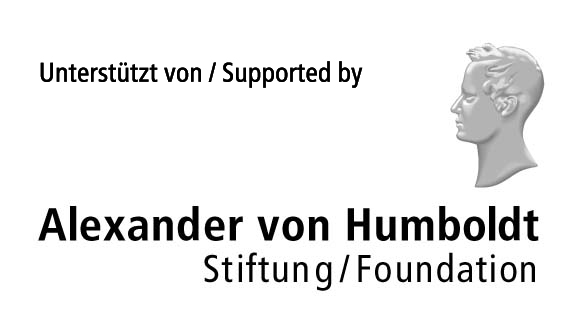 DPG Jahrestagung, Dresden, March 4-8, 2013
Generation of magnetic fields in heavy-ion collisions
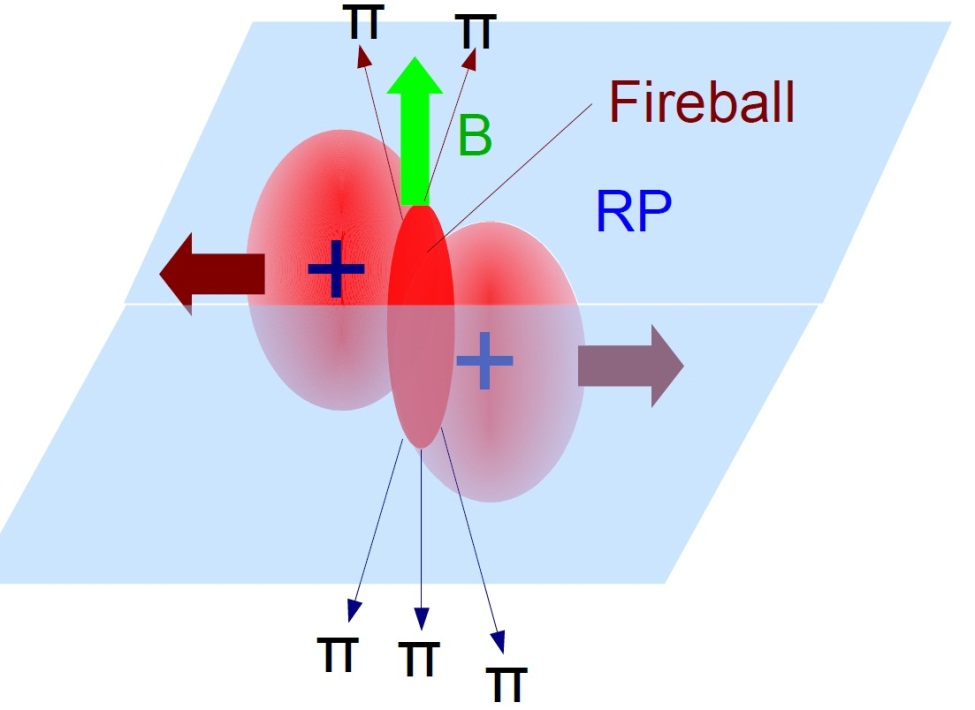 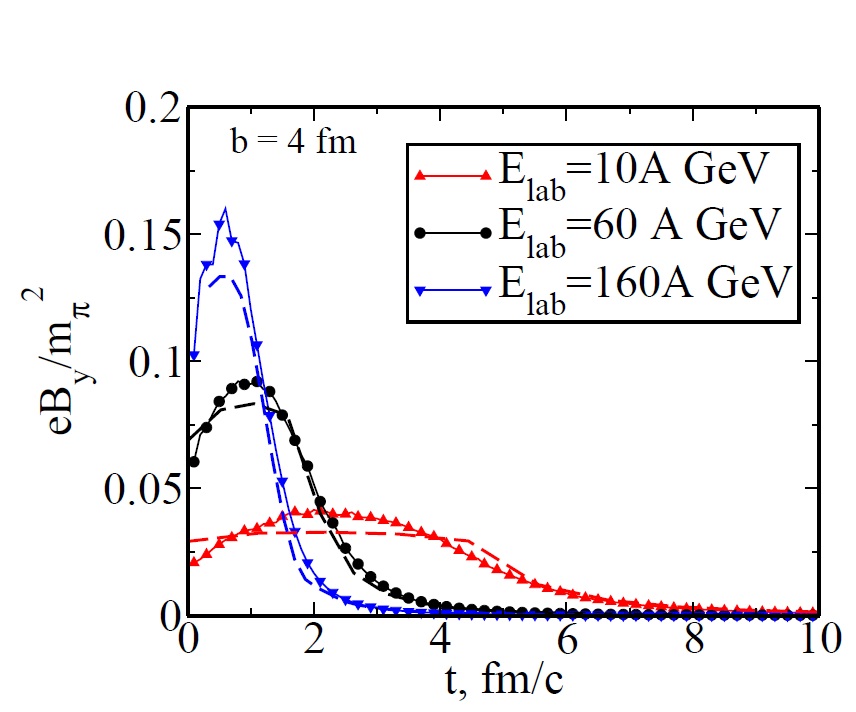 URQMD simulations Au+Au
No backreaction
From [Skokov, Toneev, 
ArXiv:0907.1396]
Weak energy dependence!!!
Relative motion 
of two large charges (Z ~ 100)

Large magnetic field 
in the collision region
Sources of superstrong magnetic fields
Highest static magnetic fields (NHMFL, USA)
     B = 45 Tl, (eB)1/2 ~ 10 eV

Highest pulse magnetic field (High Magnetic Field 
     Laboratory Dresden):
     B = 91 Tl, (eB)1/2 ~ 10 eV, t ~ 10-3 s

Strong laser pulses (e.g. PHELIX (Darmstadt) or XFEL (Hamburg)):
     B ~ 107 Tl, (eB)1/2 ~ 0.01 … 0.1 MeV, I ~ 1023 W/cm2

Magnetars: compact rotating stars
     B ~ 1010 Tl, (eB)1/2 ~ 1 MeV

Heavy-ion collisions (RHIC, BNL, USA):
     B ~ 1015 Tl, (eB)1/2 ~ 100 MeV  - Nuclear Scale!!!
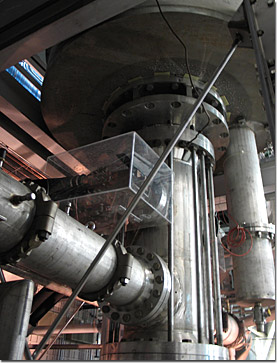 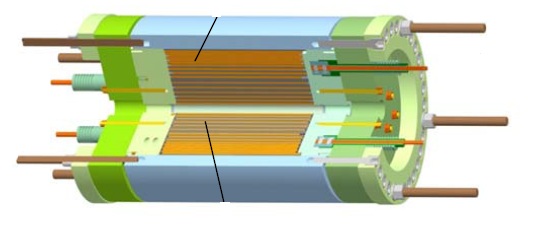 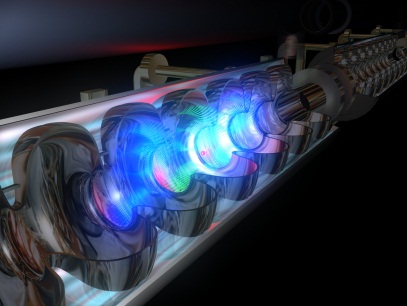 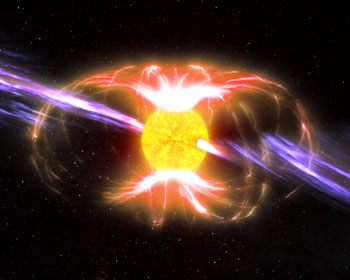 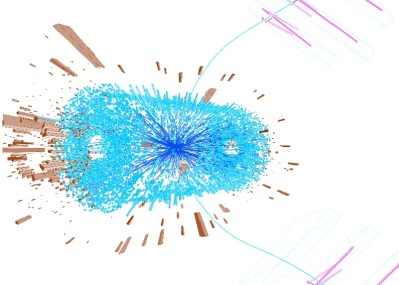 Why superstrong magnetic fields in QCD?
Potentially strong influence on the properties of quark-gluon plasma and cold hadronic matter
Possible bias in 
   heavy-ion collision experiments
Some decay channels could open/close
From theorist’s point of view: a nontrivial probe of QCD vacuum
Unique interplay between QED and QCD phenomena
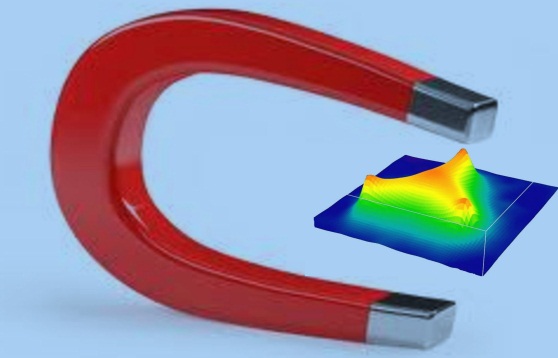 Some magnetic phenomena to be considered in this talk
Chiral Magnetic Effect = Electric current along the magnetic field
Magnetically induced conductivity/superconductivity
Chiral Magnetic Wave
Shift of meson masses in magnetic field and new decay channels
Magnetic catalysis
Shift of the deconfinement phase transition
Chiral Magnetic Effect [Kharzeev, McLerran, Warringa, ArXiv:0711.0950]
Momentum
Spin
Spin X Charge || Magnetic field
Chirality: spin (anti)parallel
     with momentum
Topology change 
     Chirality flip [Atyah, Singer]

Current || Magnetic field

In real QCD vacuum: 
Fluctuations of topological charge

Fluctuations of electric current
and charge

Specific anisotropies in charged hadron distributions
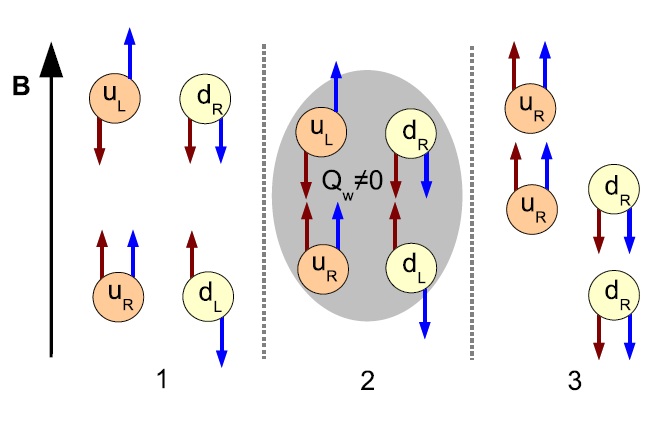 [Lattice study, P. V. Buividovich]
Charge fluctuations in QCD vacuum with magnetic field
[P. V. Buividovich et al., ArXiv:0907.0494]
Chiral Magnetic Effect: experimental consequences [S. Voloshin, hep-ph/0406311]
Domains of positive/negative chirality imbalance in fireball

Preferential emission of π+/π- above/below reaction plane
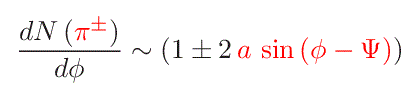 Zero for symmetric 
rapidity interval
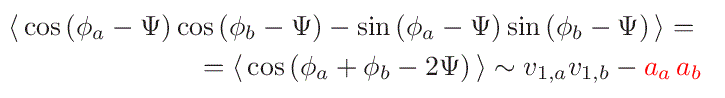 a,b = +/- labels positively/negatively charged pions
φa - Ψ, φb – Ψ – azimuthal angles w.r.t. reaction plane

Three-particle correlator: π+/π- and reaction plane
Chiral Magnetic Effect: experimental consequences
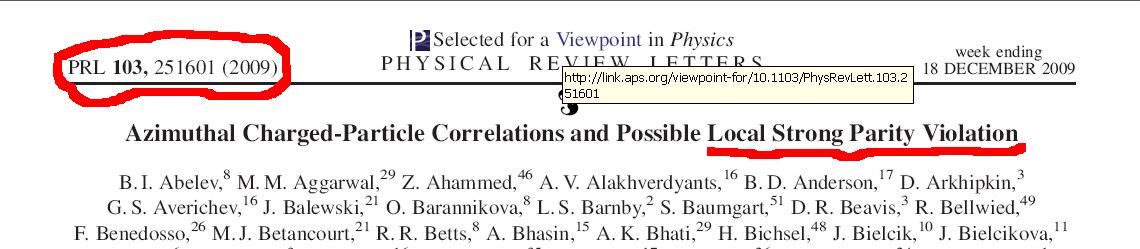 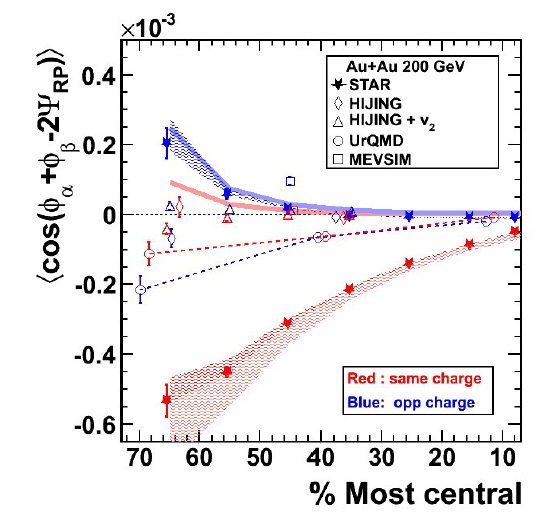 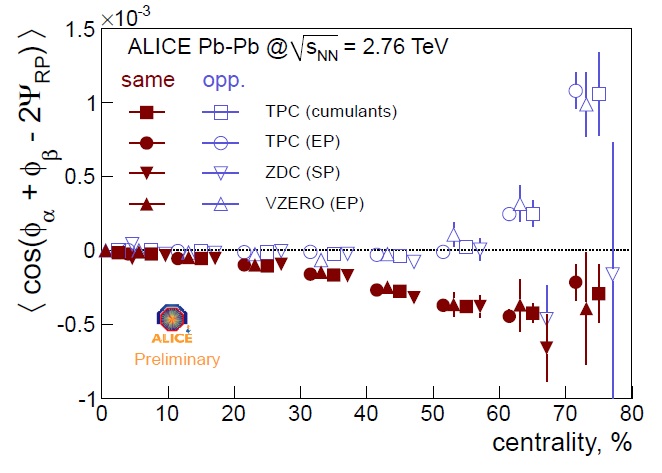 [ALICE Collaboration, ArXiv:1203.5230]
Magnetically induced conductivity [Buividovich et al., ArXiv:1003.2180]
Fluctuations of electric current at T ≠ 0

Electric conductivity 
(Fluctuation-dissipation theorem)
Niquist formula
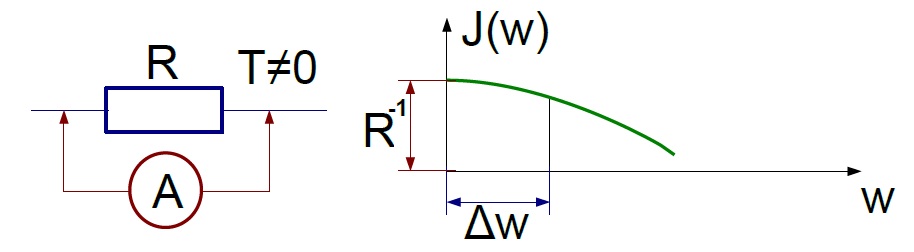 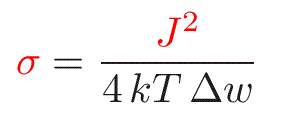 QCD
QCD vacuum:   insulator below Tc  (confinement)
Can magnetic field induce electric conductivity?

We need real-time current-current correlators!!!
Magnetically induced conductivity: Numerics
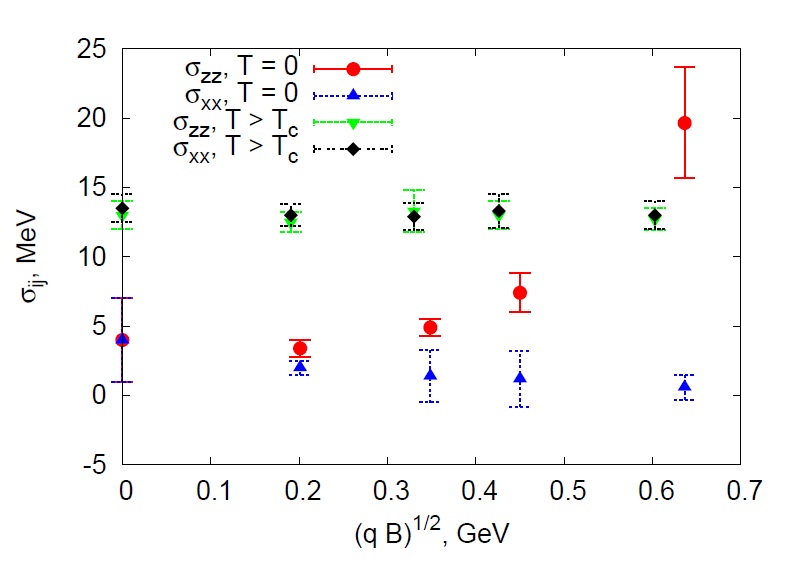 From 
[Buividovich et al., 
ArXiv:1003.2180]
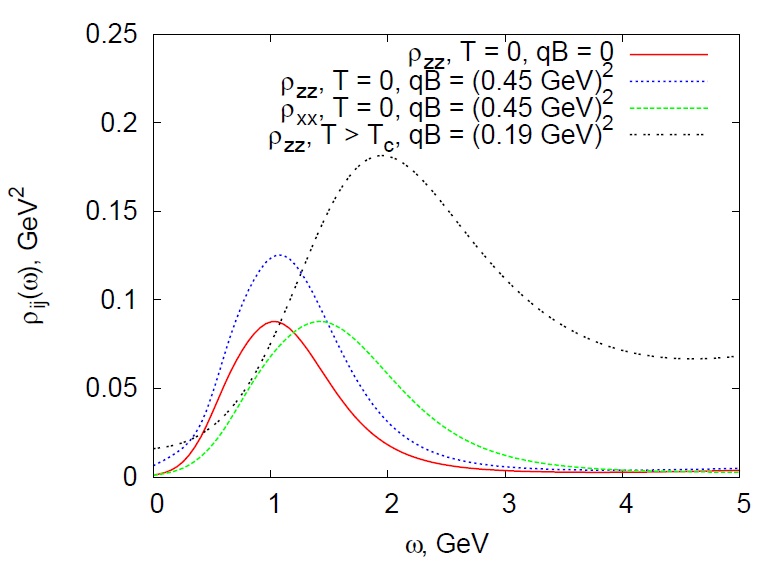 Conductivity is anisotropic (along the field)
No effect in conducting phase (above Tc)!!!

Which excitation transports electric charge???
Magnetically induced conductivity: Experimental consequences
Vector spectral function:
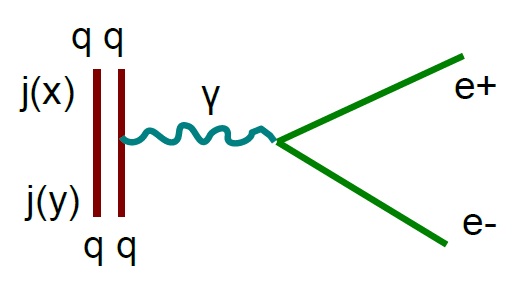 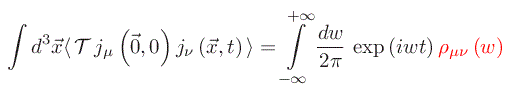 Dilepton emission rate [McLerran,Toimela’85]:
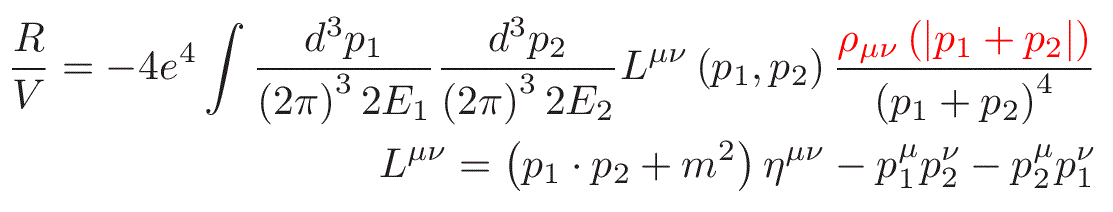 More soft leptons in the reaction plane +
More leptons for off-central collisions
Magnetically induced conductivity: Experimental consequences
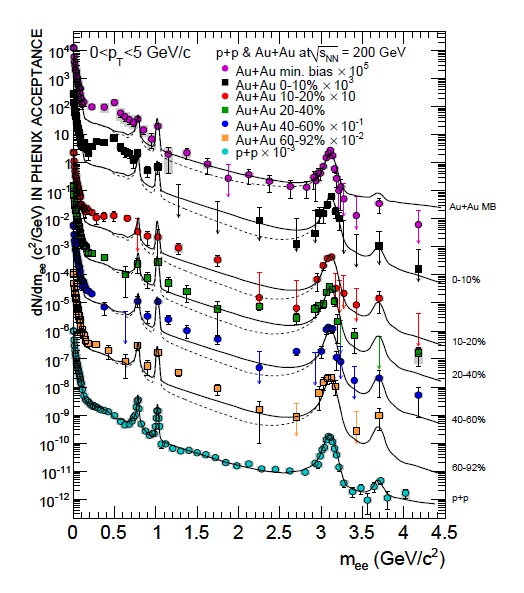 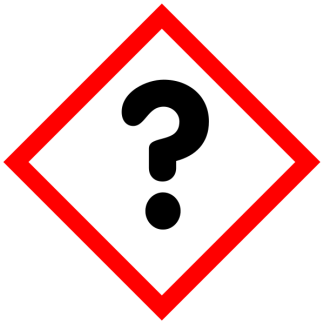 Experimental data [PHENIX, ArXiv:0912.0244]: 
More dileptons for central collisions…
Chiral Magnetic Wave[Kharzeev, Yee, ArXiv:1012.6026]
Chiral Magnetic Effect:
Chiral Separation Effect:
Magnetic
Field
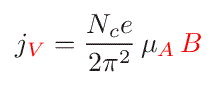 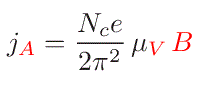 Vector Current
(Left + Right)
Axial Current
(Left - Right)
Axial Chemical Potential (Left - Right)
Vector Chemical Potential (Left + Right)
Equation of state
Current conservation
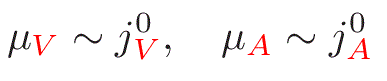 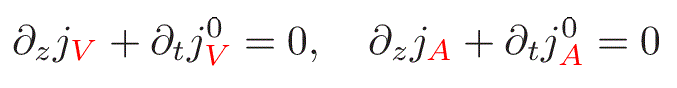 Chiral Magnetic Wave[Kharzeev, Yee, ArXiv:1012.6026]
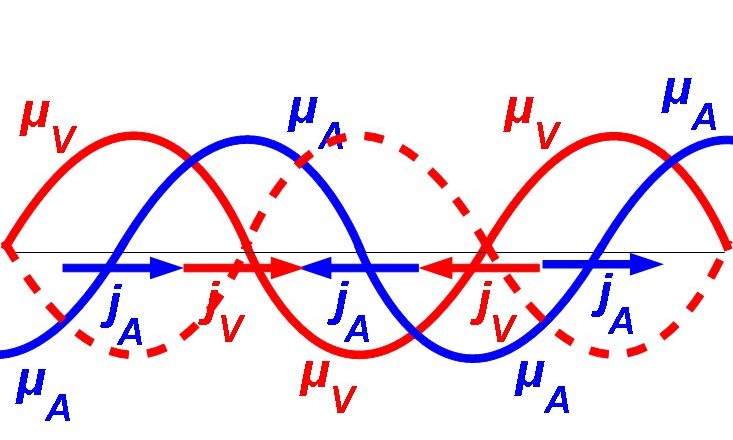 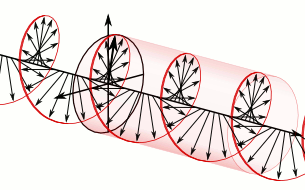 Equation of Chiral Magnetic Wave:
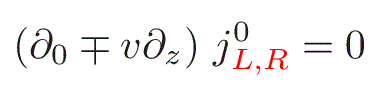 Left-handed fermions move to the left
Right-handed fermions move to the right 
The wave only propagates along the field
Chiral Magnetic Wave and Quadrupole Electric Moment [Y. Burnier et al., ArXiv:1103.1307]
“Standing” CMW in a nucleus:
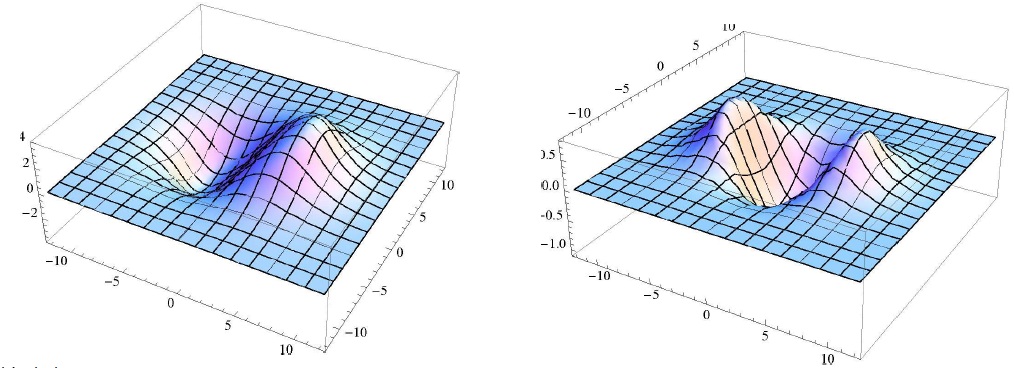 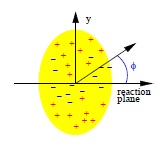 Axial charge
Electric charge
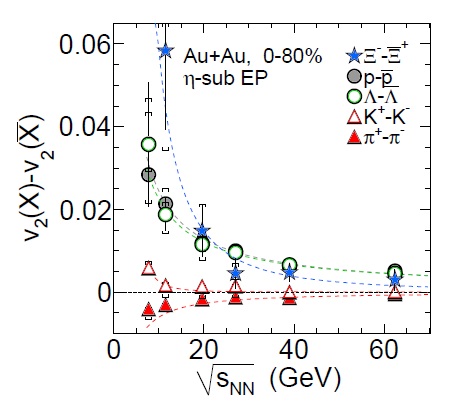 Different elliptic flows (v2) 
for π+ /π- . Indications found
in [STAR Collaboration, 
ArXiv:1301.2347]
Shift of hadron masses[A prologue to magnetic superconductivity]
Landau levels for relativistic spinning particle:
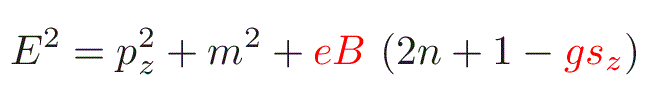 g - gyromagnetic ratio,   sz – spin projection || B
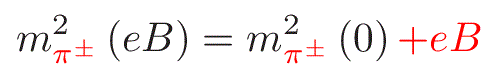 π±-mesons: S = 0
ρ±-mesons: S = 1, g = 2
[Kroll, Lee, Zumino’ 67]
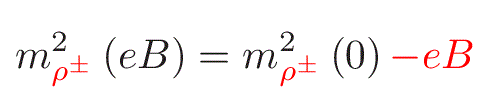 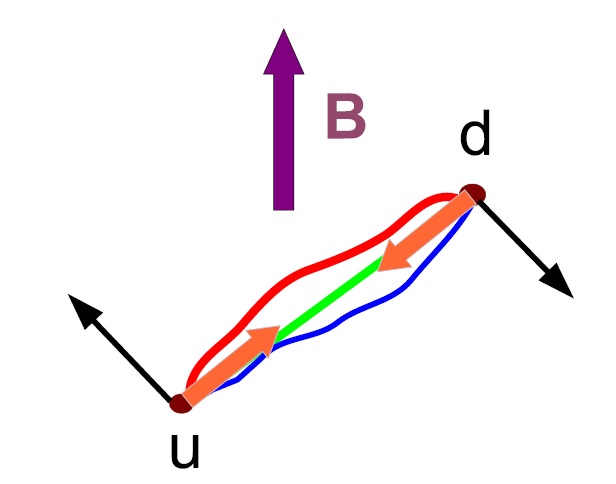 In magnetic field:
ρ± becomes lighter
π± becomes heavier
[Speaker Notes: Kroll, Lee, Zumino worked in the parton model – just quark loops]
Meson widths and decay channels
π± heavier, ρ± lighter         decays  ρ± →π±X suppressed
X = π0 (99%), η, γ, πππ
Decays ρ0 →π+π- suppressed
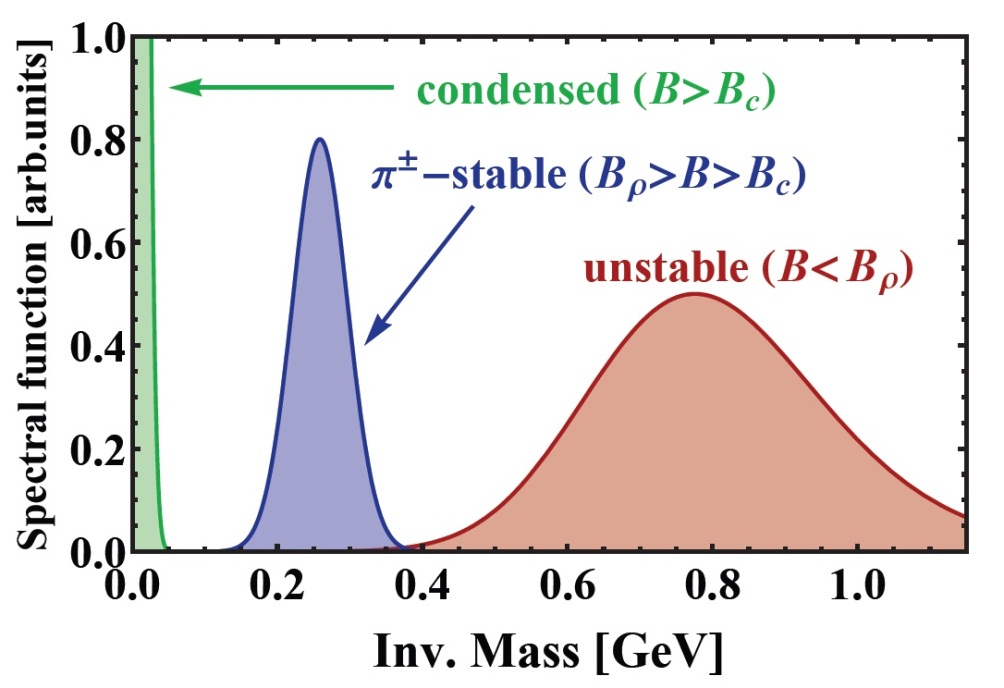 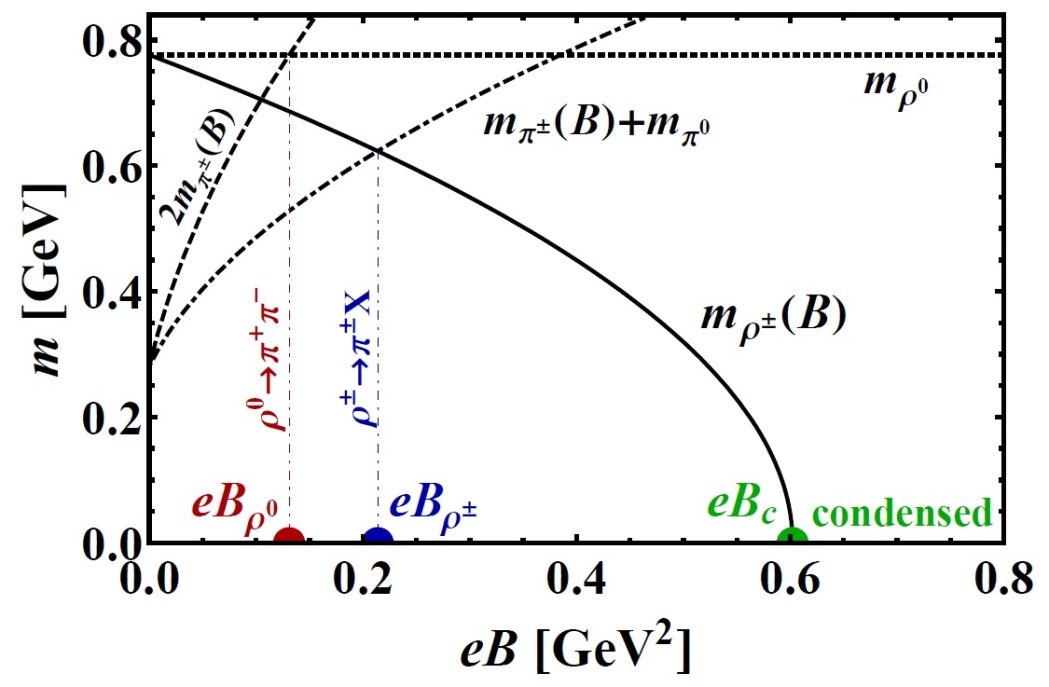 ρ± spectral function
Meson masses vs. eB
[M. Chernodub, ArXiv:1008.1055]
“Magnetic superconductivity” of QCD
[M. Chernodub, ArXiv:1008.1055]
Critical field eBc ~ mρ2:   Tachyon instability
ρ±-mesons might condense
Decays of ρ± suppressed        Condensate is stable
ρ±-mesons play the role of Cooper pairs

(Anisotropic) Superconductivity of QCD vacuum
In fact, p-wave superconductivity
Indications of superconductivity from:
 Lattice QCD [Braguta et al., ArXiv:1104.3767]
 AdS/ QCD [Callebaut et al., ArXiv:1105.2217]
 NJL models [M. Chernodub, ArXiv:1101.0117]
Diamagnetic effects: Magnetic catalysis of Chiral Symmetry Breaking
Dimensional reduction 4D          2D in magnetic field

Increase of the chiral condensate (Σ diverges  in 2D)
Σ is saturated by pion loop [Smilga, Shushpanov, ArXiv: hep-ph/9703201]          Non-analytic dependence on B in chiral limit!!!
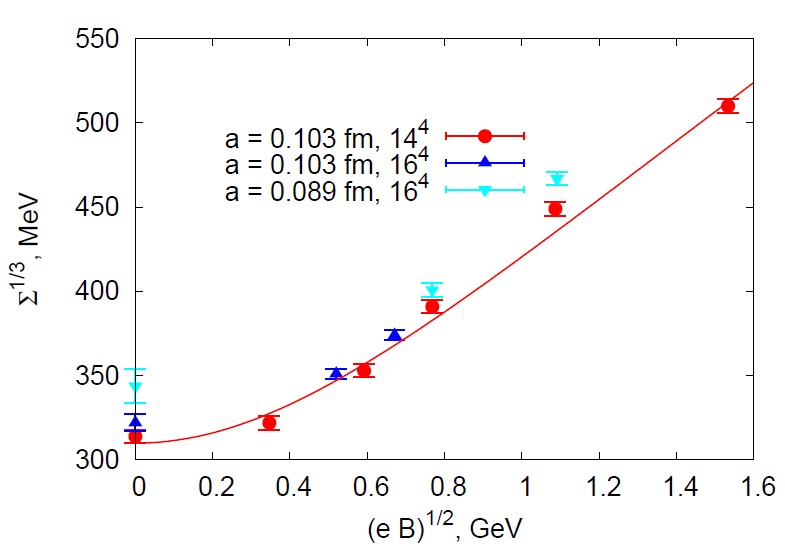 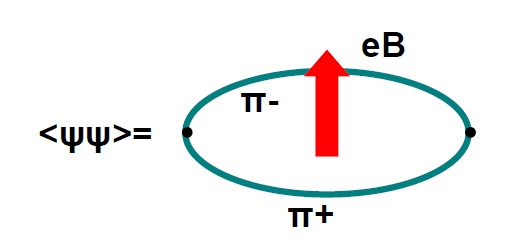 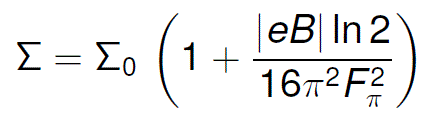 [Buividovich et al.,ArXiv:0812.1740]
Shift of the deconfinement phase transition
Chiral condensate: order parameter for deconfinement phase transition in (massless) QCD

Increase of condensate with magnetic field (ChPT)

Shift of the phase transition to higher temperatures
(for most models + Lattice [D’Elia, 1005.5365])

BUT: Near Tc Chiral Perturbation Theory fails…
Nontrivial Tc(eB) dependence possible

Chiral and deconfinement transitions might split (Linear σ-model + Polyakov loop)
     [Mizher, Chernodub, Fraga, ArXiv:1004.2712]
Shift of the deconfinement phase transition:Numerical study [Bali et al., ArXiv:1111.4956]
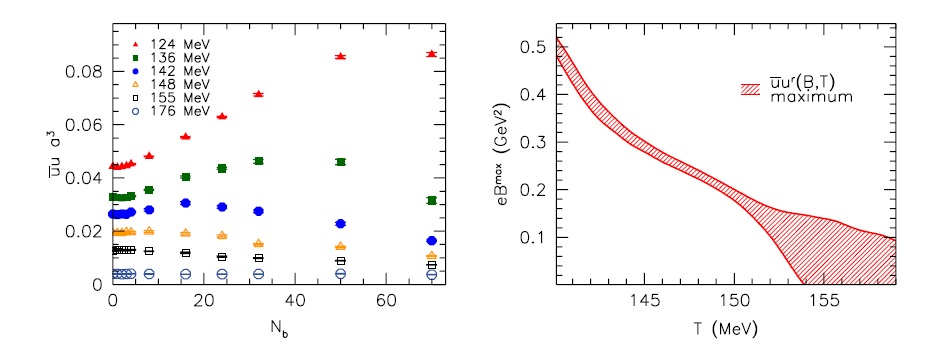 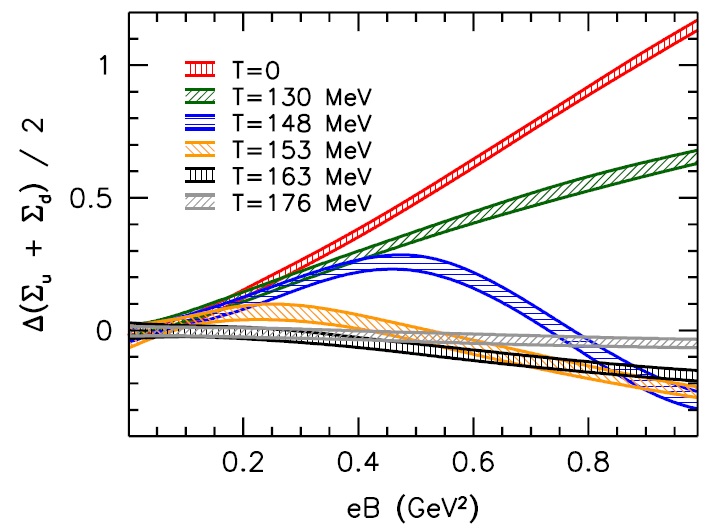 Slight decrease of the transition temperature -
“Inverse Magnetic Catalysis” (accurate chiral limit!!!)
Agrees with Nf=2 ChPT 
[Agasian, Fedorov, ArXiv:0803.3156]
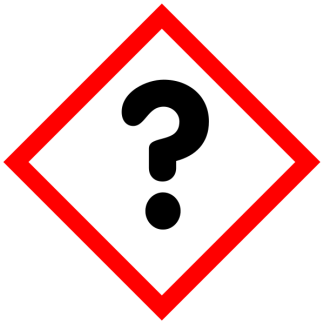 Inverse Magnetic Catalysis
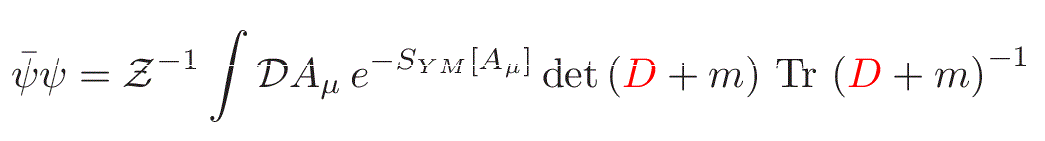 Valence quarks:  Chiral condensate ~ density of small Dirac eigenvalues [Banks, Casher’ 80]
Sea quarks: 
suppress small Dirac
eigenvalues
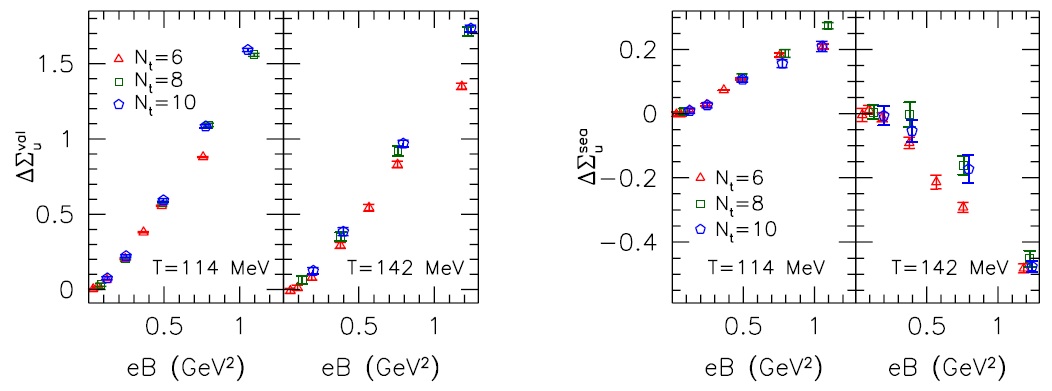 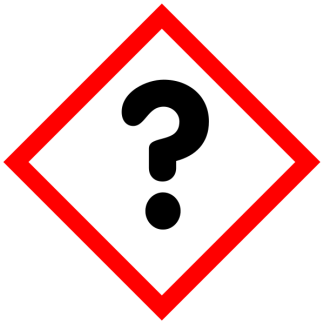 [F. Bruckmann et al.’ 2013]
Instead of conclusions
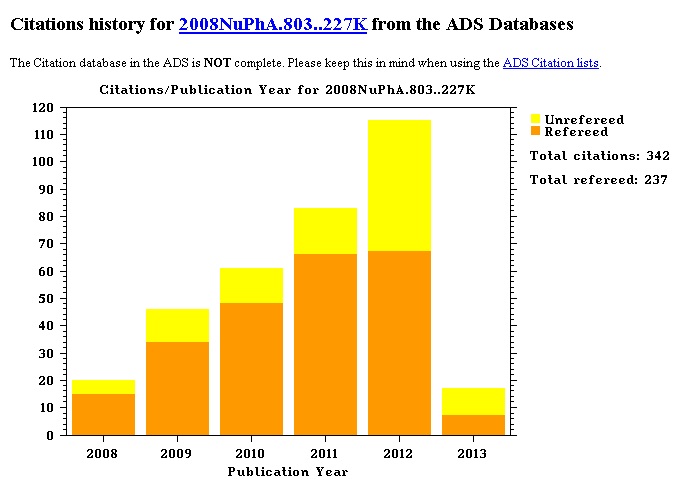